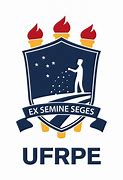 Universidade Federal Rural de Pernambuco
Departamento de Medicina Veterinária
Curso de Bacharelado em Medicina Veterinária
Disciplinas optativas criadas para o semestre 2020.2
Decisão no 098/2021- DMV/UFRPE